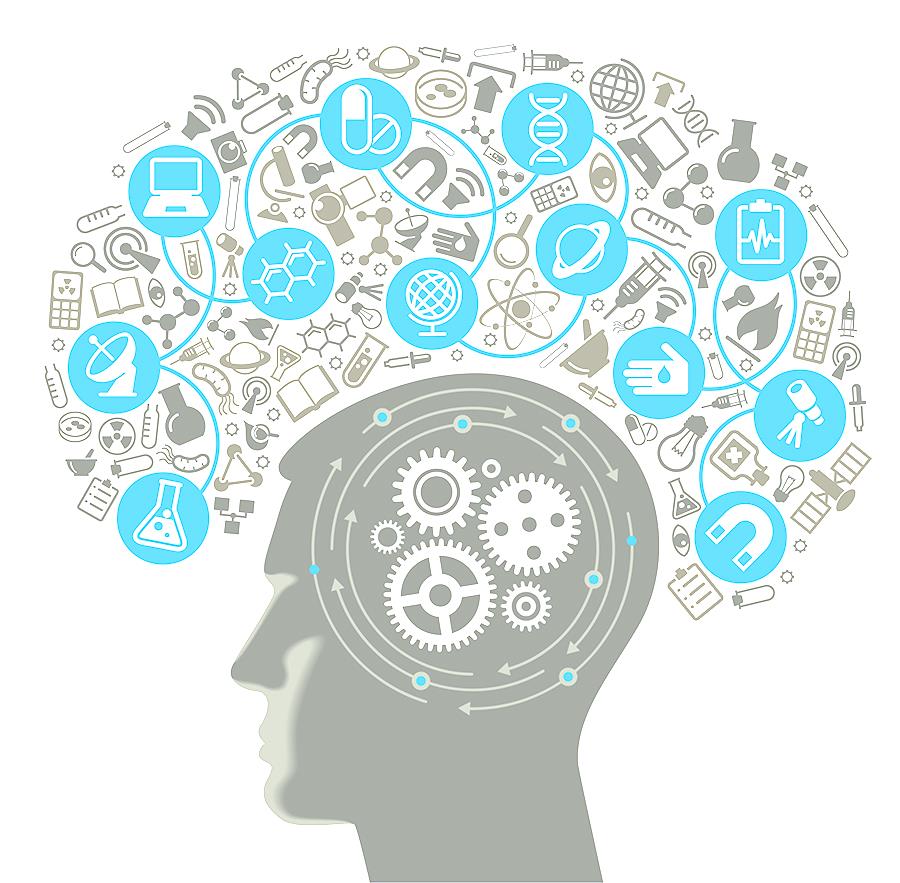 Growth and Fixed Mindset
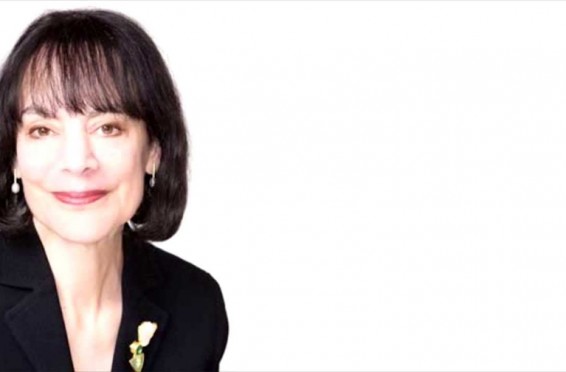 From over three decades of research into motivation, Carol Dweck has been working to answer the question: 

Why do some people achieve their potential while equally talented others don’t?

From this she has devised two ways to view life and learning – 
The Growth and Fixed Mindset
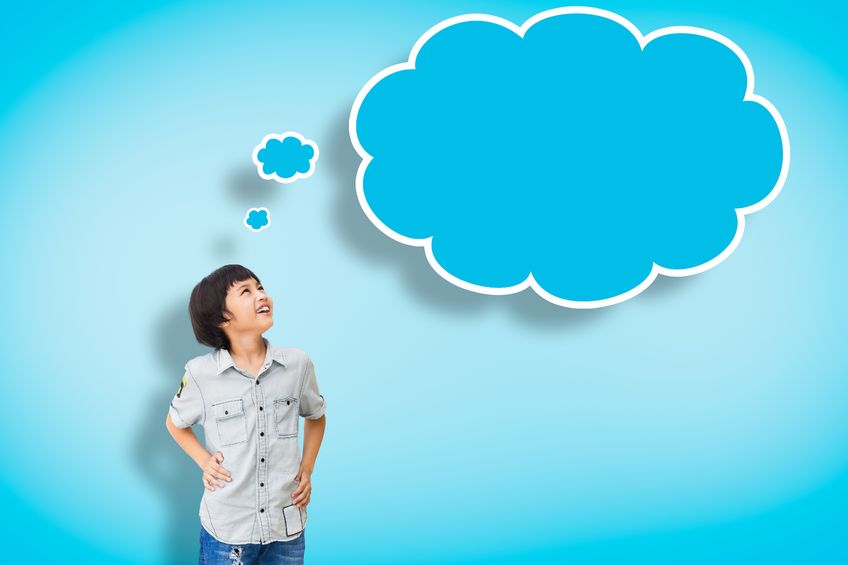 The Brain
Your brain grows very fast during the first ten years of your life. This is the magic decade when you can help your brain grow faster and be more powerful.

Learning new things helps strengthen your brain.
‘Your Fantastic Elastic Brain’


>> The Learning Brain <<
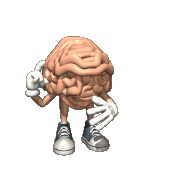 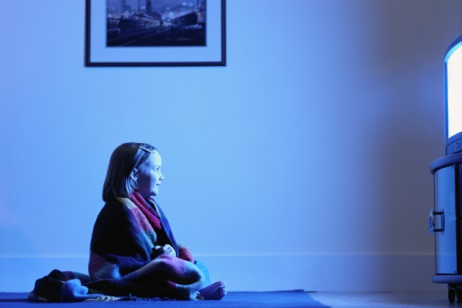 What is a Growth mindset?Hare and Tortoise
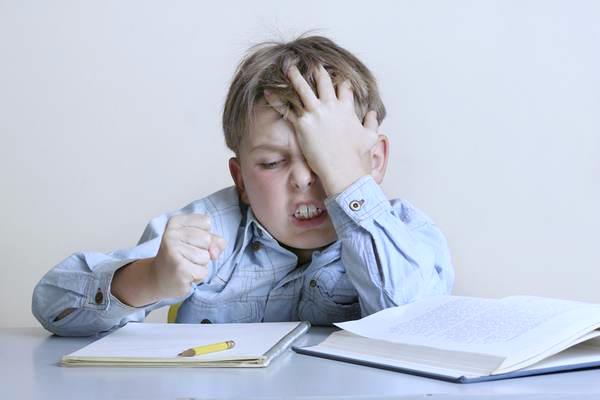 Marvellous Mistakes
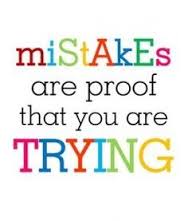 Mistakes are good as long as we learn from them. They support our learning journey. “If you don’t make mistakes, you’re not learning.”   Zoe
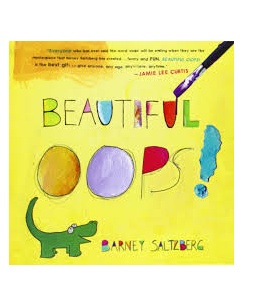 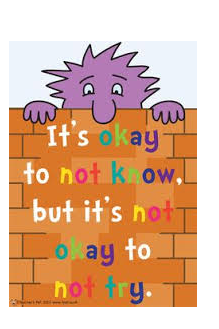 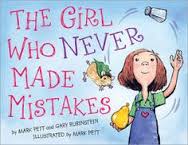 Fixed Mindset
Growth Mindset
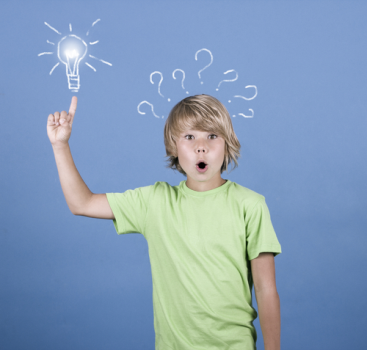 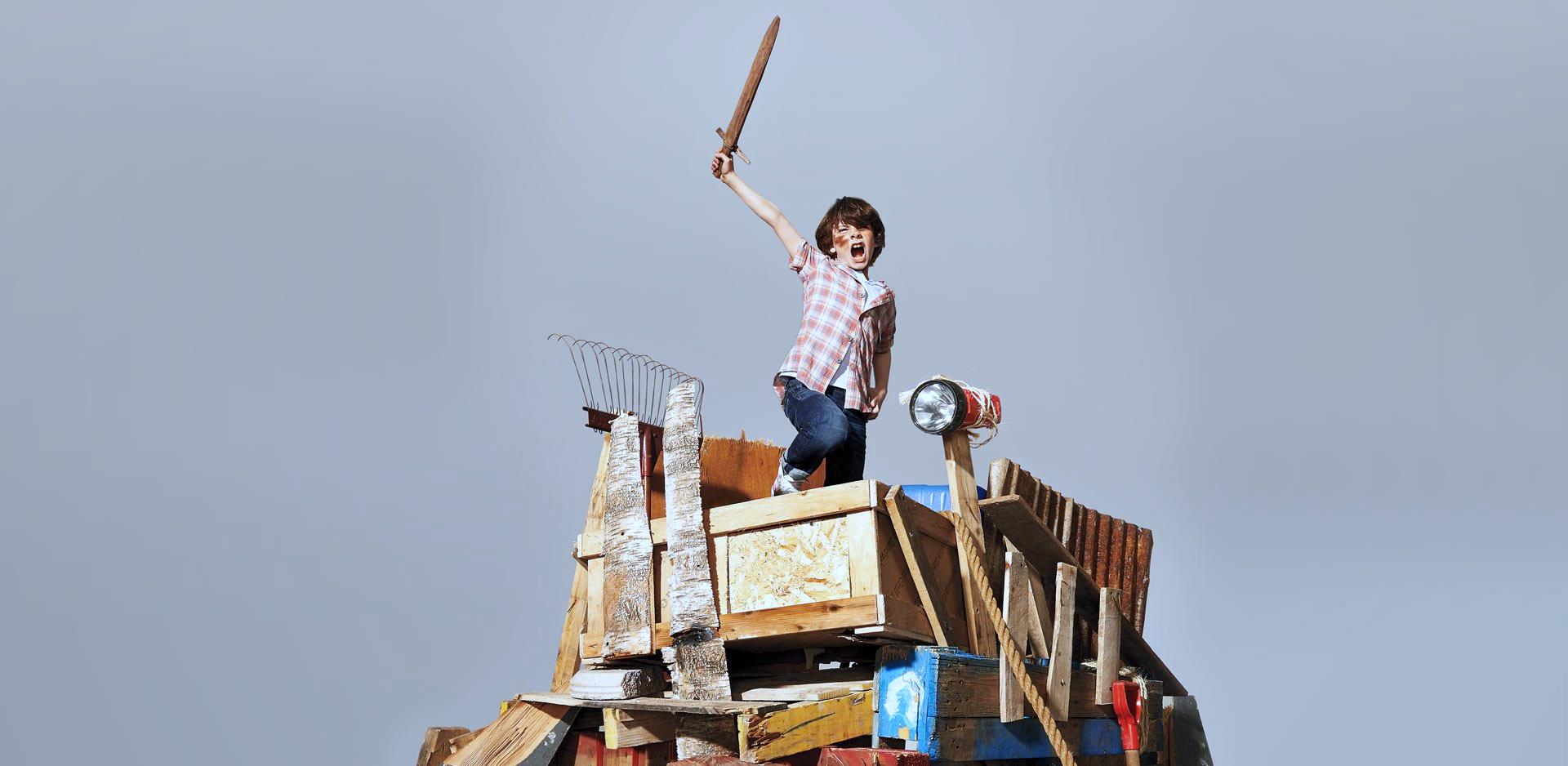 Why do it?
People might display evidence of both Mindsets at times, but Mindsets can be altered when they occur simply by understanding the theory, language and behaviour.
Through our awareness of the theory, we are in a position to change. Children are able to become independent learners and avoid learned helplessness.
Growth Mindset will give children a want and thirst to learn which is at the forefront of successful education. Confidence and self esteem will be a knock-on effect. 
YET……..YET is a powerful and significant little word; it means so much in relation to learning.
Please take a leaflet to show ways to support your child at home….
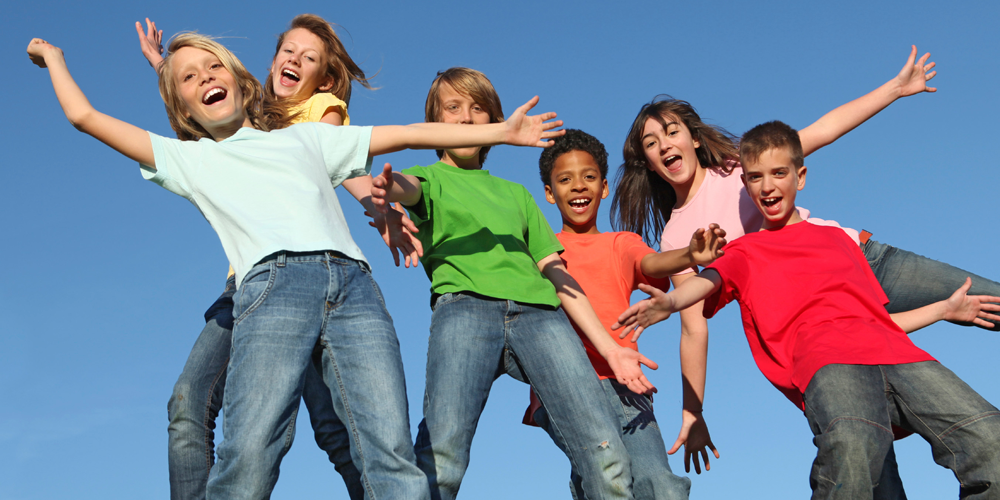